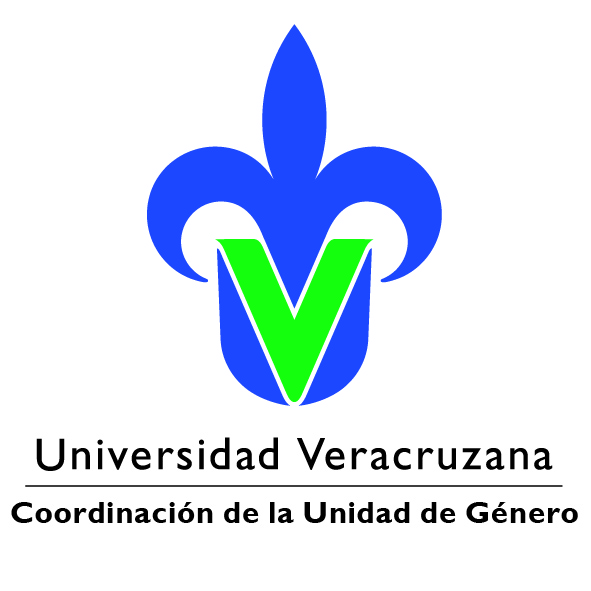 PROGRAMA INSTITUCIONAL DE IGUALDAD DE GÉNERO 2016-2017
PROGRAMA DE TRABAJO ESTRATÉGICO 2013-2017 UNIVERSIDAD VERACRUZANA
Eje II. Presencia en el entorno con pertinencia social:



Programa 8. Respeto a la equidad de género y la interculturalidad
Programa institucional de igualdad de géneroLíneas de acción
1. Establecer políticas institucionales de equidad de género
Programa institucional de igualdad de géneroLíneas de acción
2. Promover la equidad de género como parte de los valores y la cultura universitaria.
Programa institucional de igualdad de géneroLíneas de acción
3.- Fomento a la Innovación educativa con equidad de género e interculturalidad.
Programa institucional de igualdad de géneroLíneas de acción
4.  Vinculación de la Coordinación de la Unidad de Género con otras instancias académicas y OSC y dependencias públicas de los 3 niveles de gobierno.